voice21
The Oracy Project
An overview
Oracy is the effective use of spoken language, at school, at work and beyond
Voice 21: an overview
Voice 21 is a joint project between School 21, Cambridge University and the Education Endowment Foundation.
Oracy is a fundamental life skill which is currently ignored  in schools. It is important for children today and as they grow up.
The project aims to develop students’ oracy skills by developing, testing and then rolling out an assessment tool and curriculum resources. Its long term ambition is to help oracy achieve equal status with literacy and numeracy.
Phase one of the project runs until October 2014.
Voice 21 is a joint project between School 21, Cambridge University and the Education Endowment Foundation
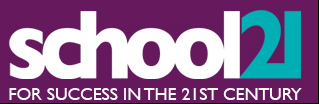 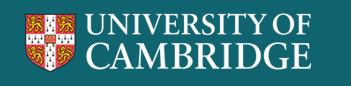 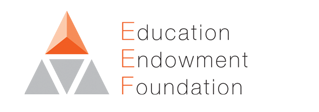 Oracy is an essential skill which children require in a range of contexts, today and in the future
Good spoken communication is of paramount importance throughout life, is an essential tool in the workplace and a powerful driver of social mobility. Nevertheless, it is possible to pass through UK education (from primary to higher) without receiving any instruction or assistance in developing the skills it requires.
Illustrative examples of the need for oracy:
Go for an interview
Work as a team
Speak to customers
Manage others
In work
In education
Explain and defend your own ideas to peers and to teachers
Direct a play
Take part in societies, student unions, etc.
In life
Work in a group
Discuss/debate
Act
Answer difficult questions
Talk to the teacher
Work in pairs
Adopt/adapt/resist norms of peer-group
Engage with a wider group of adults
Assert yourself
Find your voice
Tell people how you feel
Break news
Make friends
Play games
Talk to parents
Age 4
Age 11
Age 18
The project will develop an oracy curriculum, culture and assessment for use in schools
Rationale
Outputs
Curriculum
Like literacy and numeracy, oracy is an acquired, teachable skill with its own ‘language’ 
Dedicated time in the timetable enables students to build an oracy ‘toolkit’
Timetabled oracy lessons
Formal learning objectives, as for English and Maths
Schemes of work
Online, open-source resource
Culture
Like literacy, oracy should be part of all other lessons
Oracy can enhance all areas of school life, inside the classroom and out; parents should also be involved
Well-structured, high-quality talk is a powerful teaching tool
Available in different strengths: from simple ‘same-day strategies’ and extra-curricular activities to assemblies, tutor time and CPD
Assessment
A diagnostic, formative assessment can guide teaching of oracy
Assessment can be a powerful tool in raising oracy’s perceived status
Identifies individuals’ areas of development from a skills framework
Assesses students’ oracy in a range of contexts
School 21 will need to work with partners to teach oracy skills effectively
We need to work out a balanced exchange of benefits between the school and its partners
School 21 is a high-profile school and partnership offers many benefits:
Impact of Voice 21
The project will promote spoken language which will be beneficial for those working in the field
National
Oracy a well-regarded and nationally assessed subject; 

Well-resourced speech curricula in most schools
Increased awareness of spoken communication skills among schools, government and the media
Oracy culture and curriculum firmly in place at School 21 and in partner schools; 

Knock-on improvement of educational standards in Newham
Steep improvement in students’ oracy skills at School 21 and in partner schools in an area of high social deprivation
Local
Long term
Short term
Oracy skills framework – an introduction
We have divided oracy skills into four categories:
Oracy Skills Framework
Exercise of all skills is always appropriate to context
Prosodic features [‘the sound of intention’, pitch, tone, stress, etc.; these are necessarily related to meaning, e.g. in sarcasm]
Voice
Production features  [making yourself heard, making sure people know which words  you’re saying]
Physical
Gesture [meaning as movement]
Body
Posture [preventing your movements from interfering with what you’re trying to say]
Knowledge of vocabulary
Choice of vocabulary
Linguistic
Use
Choice of phrasing, grammar
Simple conventional phrases and speech-acts: greetings, thank-yous, etc.
Form
Adaptation to purpose of
Complex conventional genres e.g. fairy-tales, newspaper articles, scientific reports etc.
Structure
Choice and organisation of content
Theory of mind
Rhetoric
Cognitive
Reasoning
Argument
Critical examination of ideas and views
Questioning
as to timings
Focus
as to task
Recapitulation and summarising
Awareness
Turn-taking and repair
Social
Listening and Responsiveness
Observation of ground-rules
Constructive approach to the views of others
Willingness to take risks
Willingness to listen
Glossary and additional categories
Meta-skills
Qualities
Glossary
Timetable, the major milestones
June 2013 - onwards
Codification of existing practice into oracy curricula
September 2013
Oracy Curricula taught to years 7 and 8 at School 21
October 2014
Delivery of finished assessment tool
April 2014
Trial of refined assessment tool
Autumn term 2014
Summer term 2013
Autumn term 2013
Spring term 2014
Summer holiday
Xmas holiday
Summer holiday
January 2014
First trial use of assessment tool
July 2013 - onwards
Working with partners to plug gaps in School 21 expertise
September 2014
Resource bank for curriculum and culture online